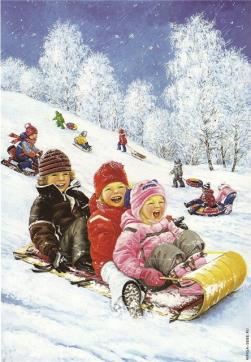 Организация  и методика проведения прогулки в ДОО в зимний период
Воспитатели 
                                                          МДОУ«Детский сад № 124 
                                                           комбинированного вида»
Ингелевич Е.Ю., Маркелова О.Н.
       Саранск 2020
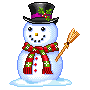 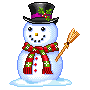 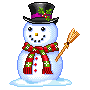 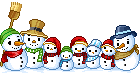 Прогулка — это педагогически организованная форма активного отдыха детей на свежем воздухе, целью которой является укрепление здоровья детей, развитие их физических и умственных способностей.
Правильно организованная и продуманная прогулка создаёт условия для:    			
оптимизации двигательной активности детей;
закаливания детского организма в естественных условиях;
развития наблюдательности и познавательных способностей детей;
знакомства детей с родным краем, его достопримечательностями, трудом взрослых;
развития детской самостоятельности.
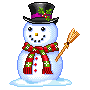 Санитарные нормы при организации прогулки в зимний период
Прогулку организуют 2 раза в день: в первую половину — до обеда и во вторую половину — после дневного сна или перед уходом детей домой. 
Ежедневная продолжительность прогулки детей составляет не менее 3-4 часов.
При температуре воздуха ниже -15°С и скорости ветра более 7 м/с продолжительность прогулки сокращается. 
Прогулка не проводится при температуре воздуха ниже -15 °С и скорости ветра более 15 м/с для детей до 4 лет, а для детей 5–7 лет – при температуре воздуха ниже минус 20 ° С и скорости ветра более 15 м/с; 
Возможность выхода на прогулку в зависимости от состояния погодных условий, (температуры воздуха, ветра, осадков)  согласовывается с администрацией ДОУ, медсестрой.
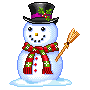 Требования к оснащению территории детского сада
Необходимо ежедневно перед прогулкой осматривать участки: 
все оборудование на участке должно быть в исправном состоянии , должно отвечать возрасту детей и требованиям СанПиН ; 
выносной и дидактический материал для игр детей, должен соответствовать зимнему периоду. Игрушки должны быть гигиеничны, не поломаны, для разных видов игровой деятельности, позволяющие соразмерять двигательную нагрузку в соответствии с возрастом детей; 
места обледенения посыпать песком; 
должны быть соблюдены требования к изготовлению снежных построек.
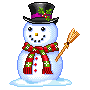 Требования безопасности на прогулке в зимний период:
Воспитатель  обязан оградить детей от воздействия  опасных факторов, характерных для зимнего периода
переохлаждение, 
- обморожение, 
- намокание одежды, 
- обуви. 
Проведение прогулки вблизи мест вероятной опасности недопустимо.
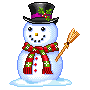 Подготовка к прогулке
Одевать и раздевать детей при подготовке и возвращении с прогулки необходимо по подгруппам:
— воспитатель выходит с первой подгруппой детей на прогулку, а помощник воспитателя заканчивает одевание второй подгруппы и провожает детей к воспитателю;
— детей с ослабленным здоровьем рекомендуется одевать и выводить на улицу со второй подгруппой, а заводить с прогулки с первой подгруппой.
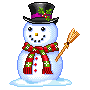 Структурными компонентами прогулки являются:
наблюдения; 

 трудовые действия самих детей; 

 подвижные игры и игровые упражнение; 

 ОВД по подгруппам, поточно;

самостоятельная игровая деятельность.
Виды наблюдения
Длительные 
организуются для накопления знаний о росте и развитии растений и животных, о сезонных изменениях в природе
Кратковременные 
организуются для формирования представления о свойствах и качествах предмета или явления
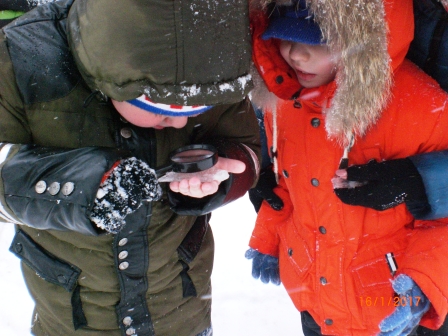 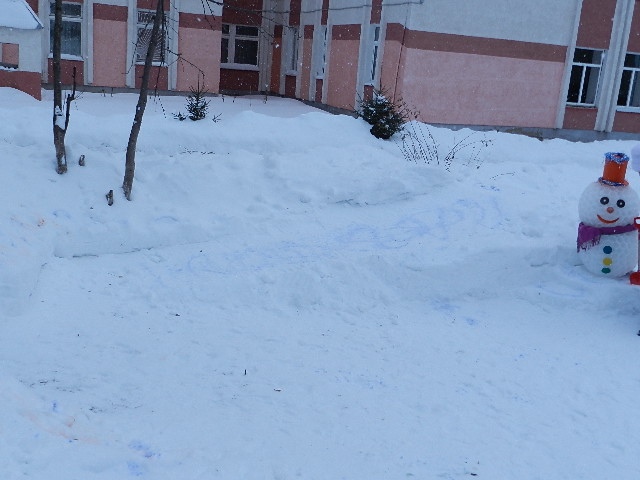 Виды игр на прогулке
- Катание на санках, ледянках, скольжение, ходьба на лыжах
 - игры-эстафеты 
 - игры с элементами спорта 
 - забавы 
 - бессюжетные подвижные игры 
 - хороводные
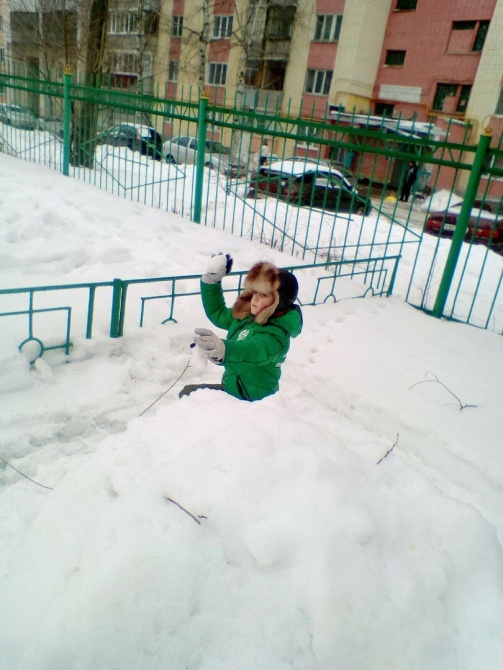 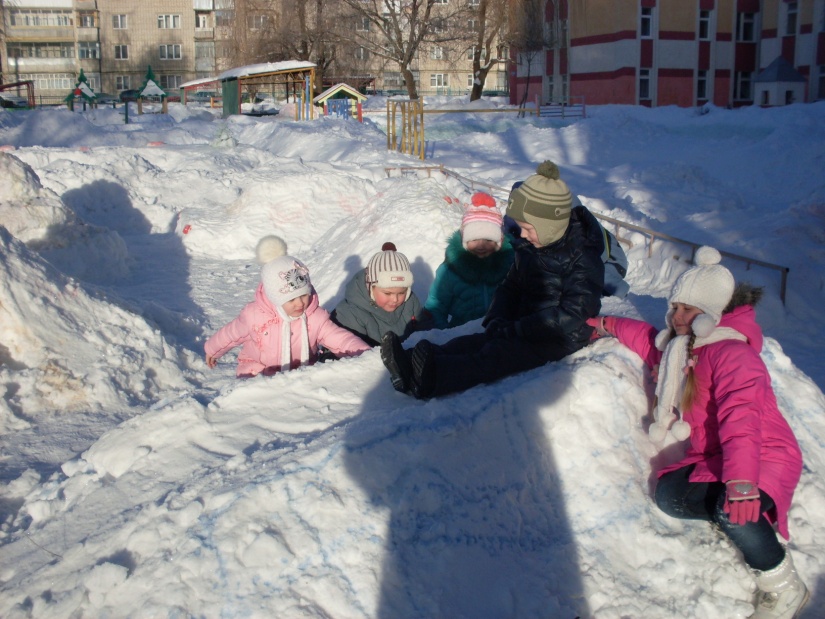 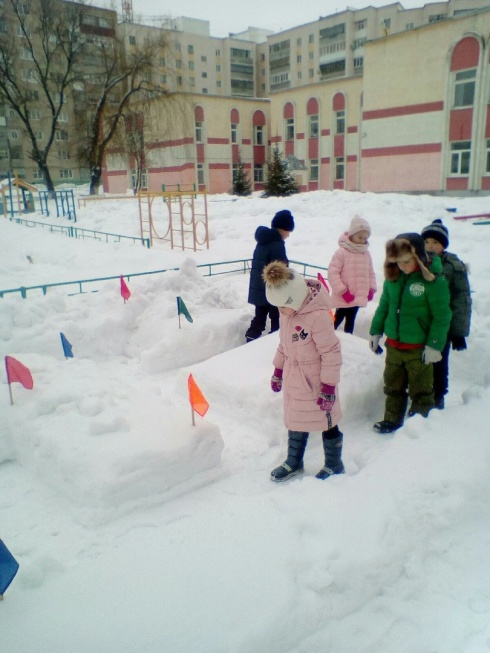 Трудовые поручения
Формы организации труда
Индивидуальные трудовые поручения применяются во всех возрастных группах детского сада
Коллективный труд 
дает возможность формировать трудовые навыки и умения одновременно у всех детей группы. Во время коллективного труда формируются умения принимать общую цель труда, согласовывать свои действия, сообща планировать работу.
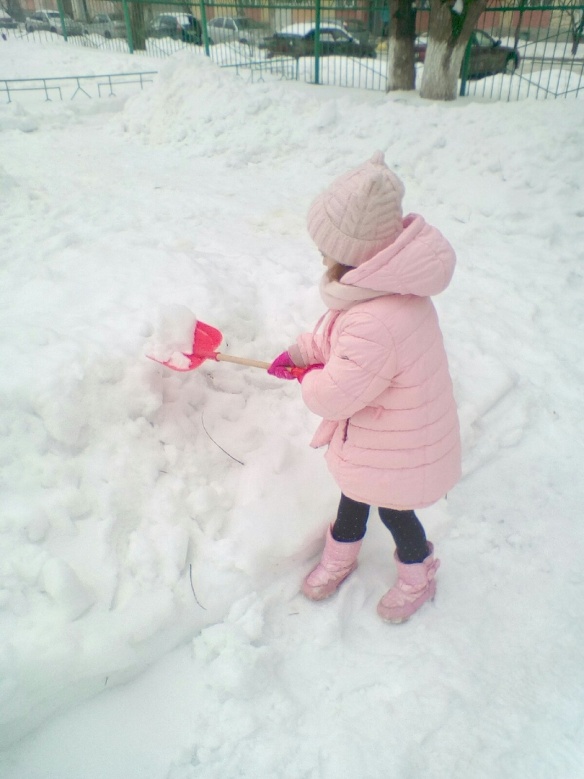 Снежные постройки:
фигуры для закрепления навыков равновесия;
фигуры для перешагивания;
фигуры для упражнений в метании;
фигуры для подлезания;
 горки для скатывания;
фигуры для украшения участка.
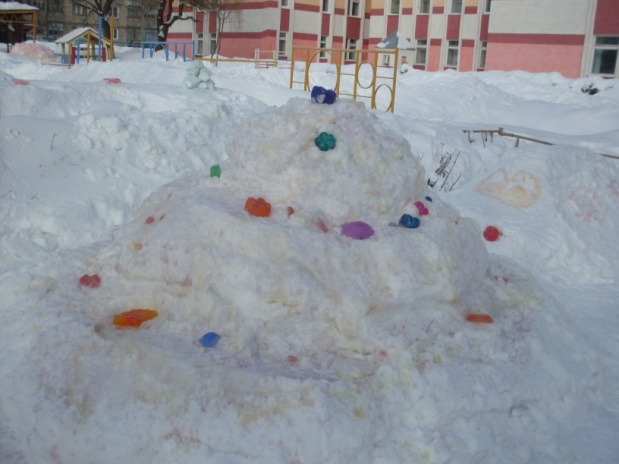 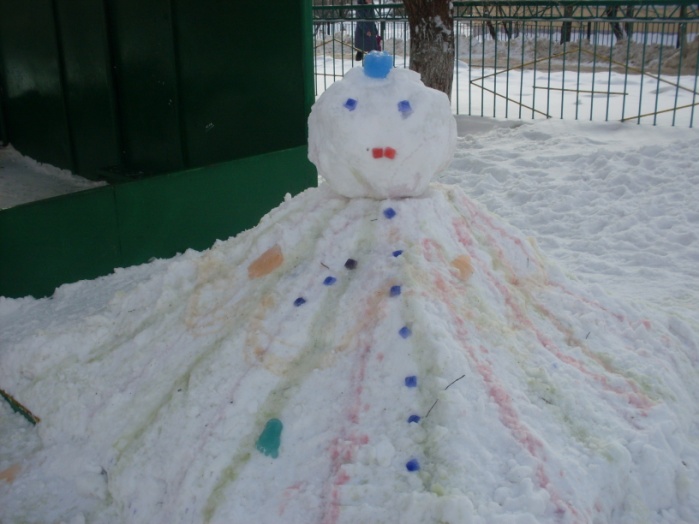 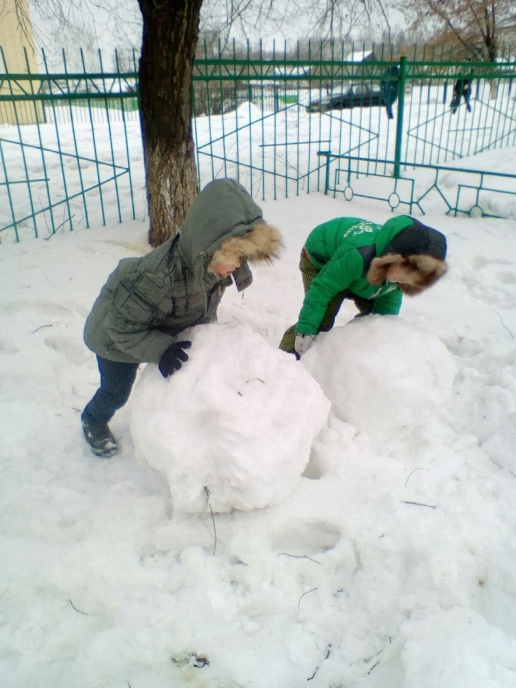 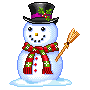 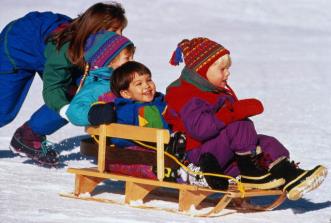 Работа          с родителями
Заранее с родителями проводится консультация по подготовке к созданию условий на участках для прогулок в зимний период, такие как: “Двигательная активность детей во время прогулки”, “Создание зимний сказки на участке”. Воспитатели приглашают родителей принять участие в создании снежных построек для детей, оформлении участков, расчистке территории, приобретению и изготовлению выносного материала.
В группах на информационных стендах размещены консультации следующего содержания: “Прогулки зимой”, “Роль прогулки в закаливании детского организма”. “Подвижные игры всей семьёй”. Так же можно привлечь родителей к  участию в зимних соревнованиях, праздниках “Новогодняя сказка”, “Масленица”, и развлечениях “Зимние забавы».
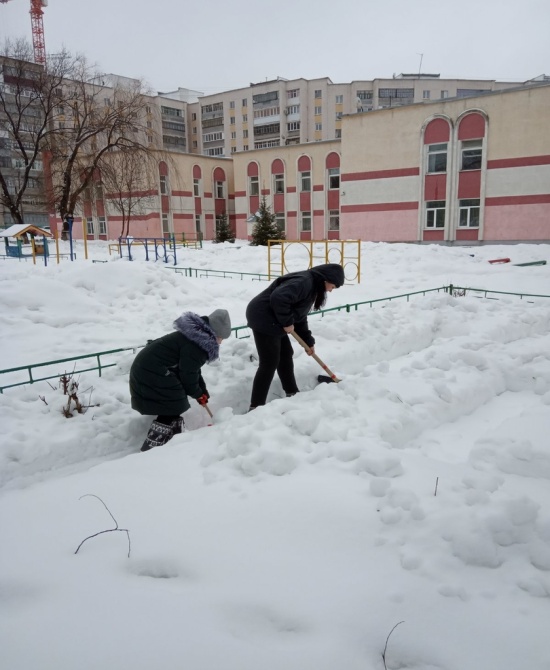 Благодарим  за внимание!